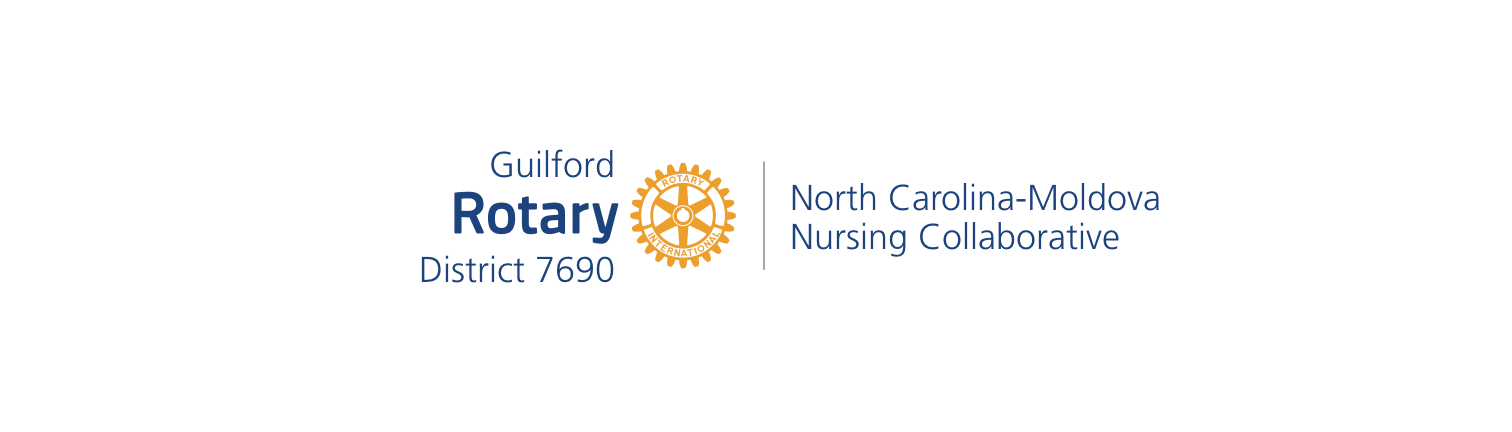 CERTIFICATE OF COMPLETION
Awarded to
NAME: ______________________________
for completion of the webinar, “Public Health Considerations                                In Refugee Crisis”
One contact hour
DATE: _________________
This webinar was made possible in part by a grant from THE ROTARY FOUNDATION OF ROTARY INTERNATIONAL to the Guilford Rotary Club, Greensboro, North Carolina and the Nurses Association of the Republic of Moldova and North Carolina-Moldova Nursing Collaborative.
Nancy Hoffart
Deborah Lekan
Nancy Hoffart, PhD, RN
Deborah Lekan, PhD, RN, GERO-BC